Звітна презентація з навчальноЇ психолого-педагогічної практики
Здобувачів вищої освіти
Факультету іноземної мови
Спеціальності 014 Середня освіта(мова і література(німецька)
Групи Nim1-B21
Андріяшко Софія та Шульган Олександр
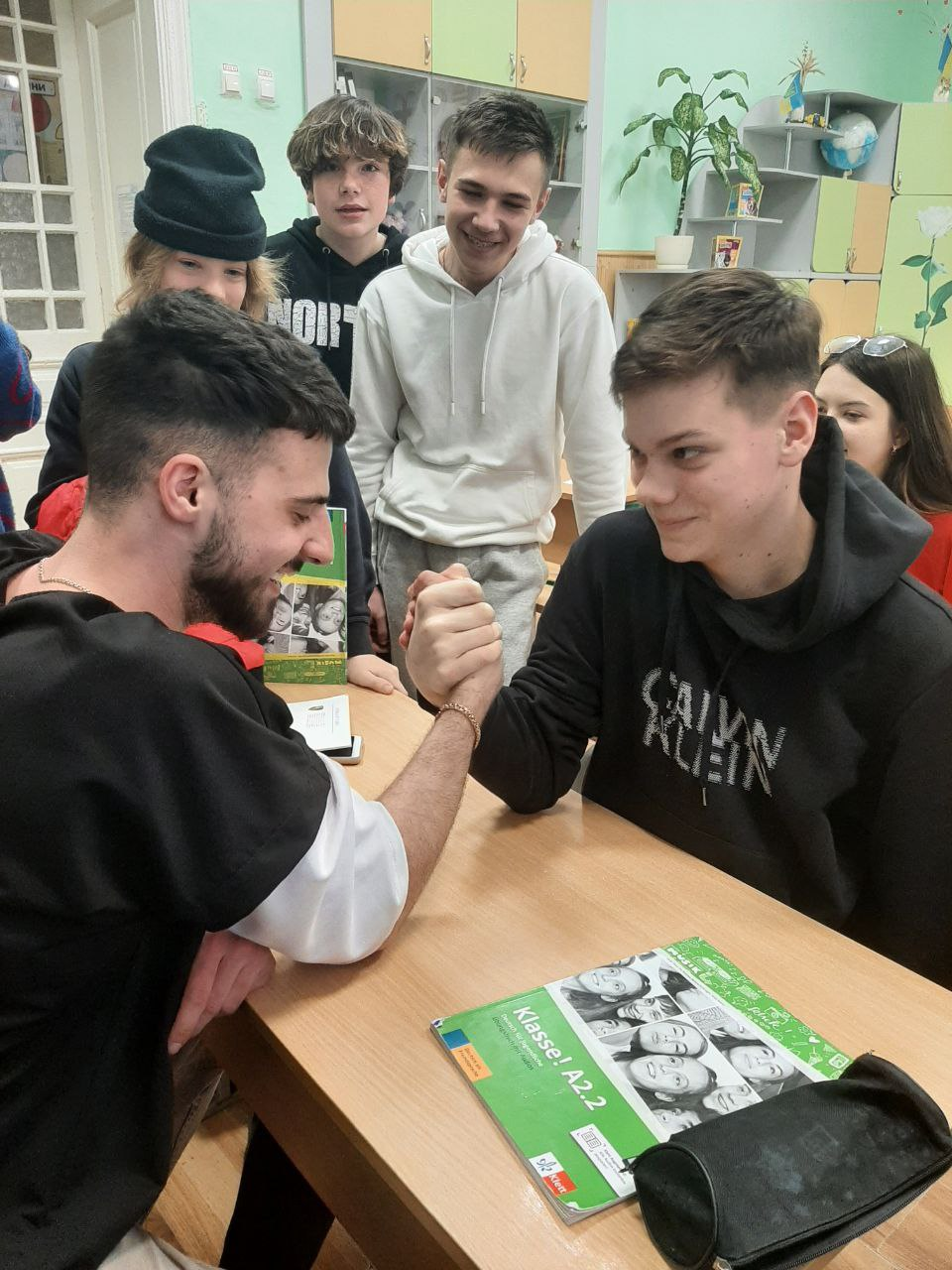 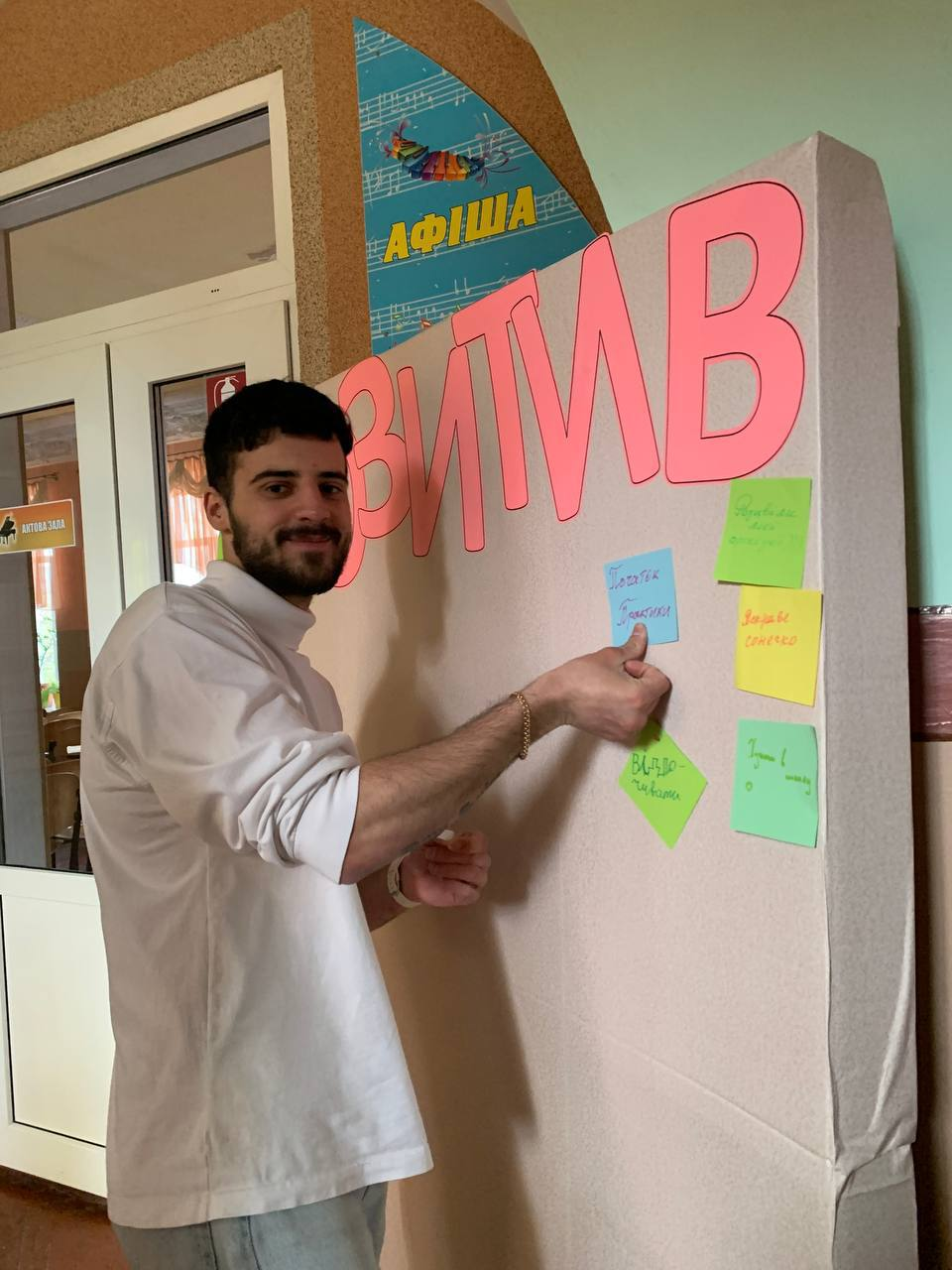 Софія: Практика і і взаємодія з учнями допомогла мені зрозуміти, що потрібно дітям, що їм подобається а що ні. Ці знання допоможуть мені в майбутньому краще проводити уроки.  Також застосування інтерактивних технології на уроках в школі для мене було чимось новим, тому я охоче спробую урізноманітнювати таким чином свої уроки в майбутньому.
Олександр: я отримав тільки позитивне враження від практики. Кваліфіковані вчителі намагались зробити уроки цікавими і різноманітними. Найбільше мені сподобалась праця з дітьми, тобто проведення виховного заходу. Взаємодія з учнями, на мою думку, є одним з найкращих складників роботи вчителя
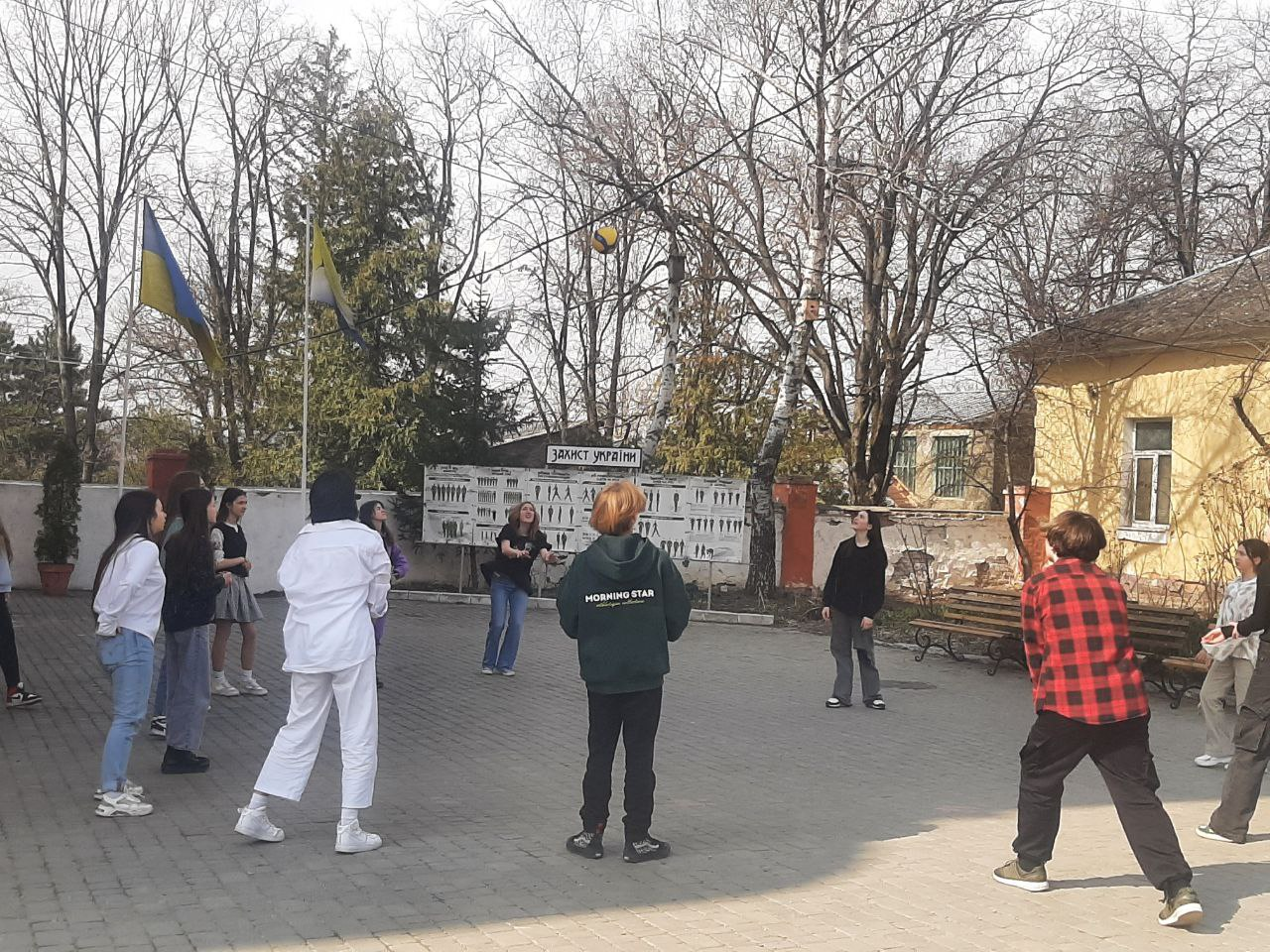 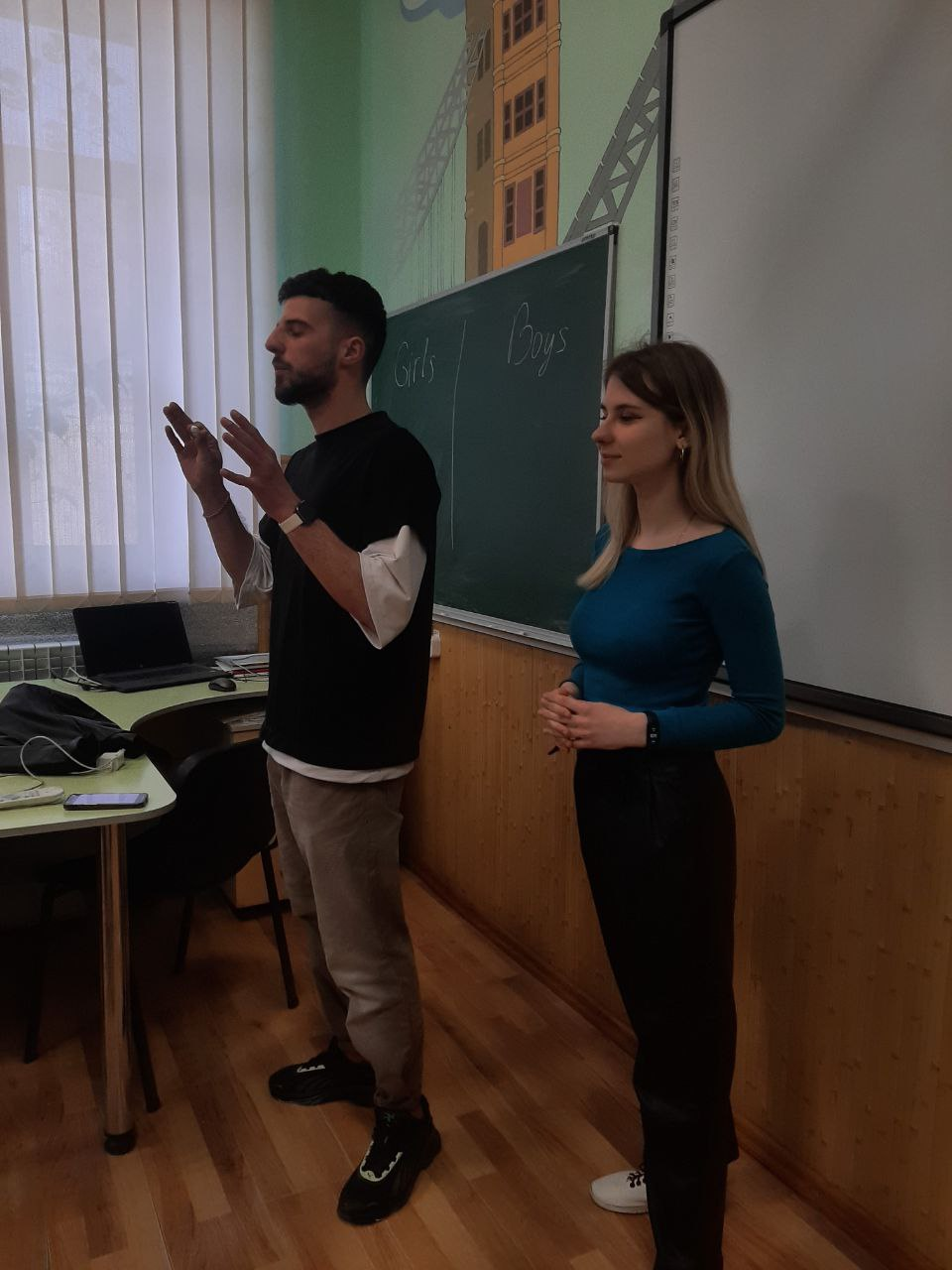 Боднар Валерія та Бабенко Наталія
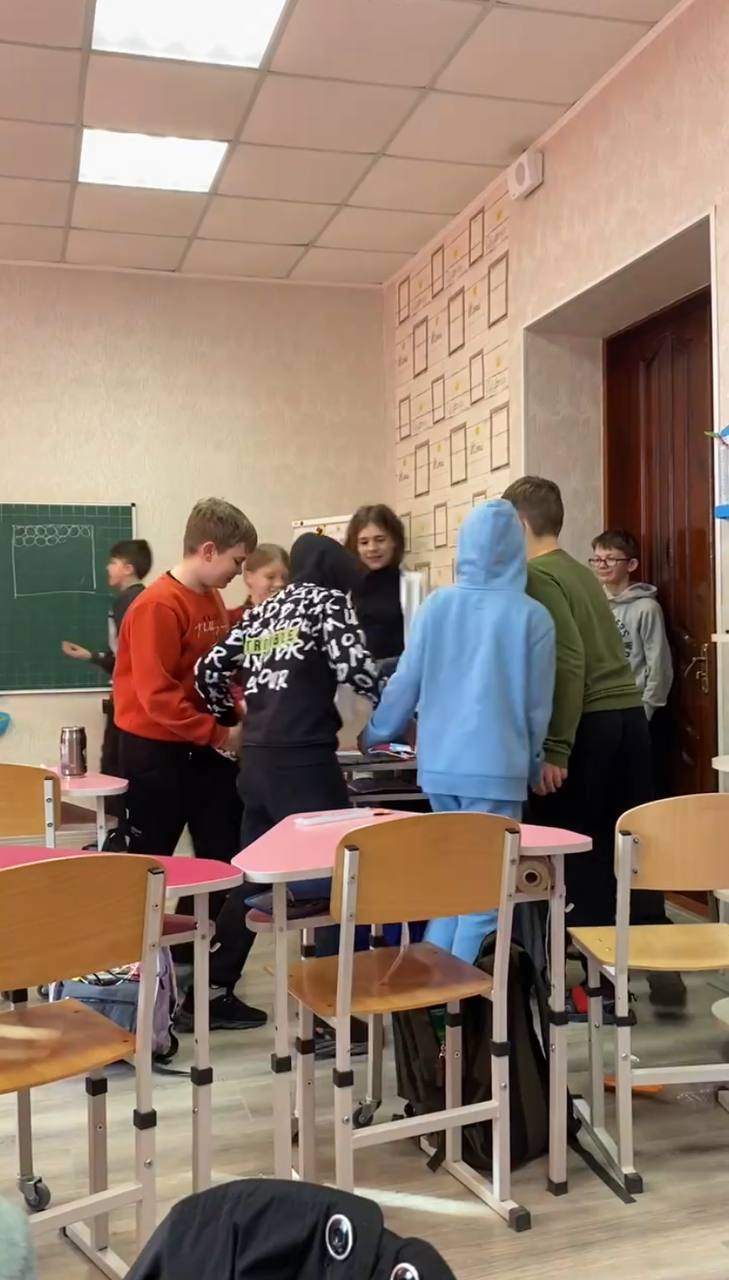 Під час проходження практики ми були прикріплені до 5-Б класу у Кам‘янець-Подільському ліцеї 1-3 ступенів «Славутинка». Прикріплений за нами клас був дуже дружнім та енергійним. Зазначу, що клас був з поглибленим вивченням німецької мови, тому аналізуючи уроки німецької, ми змогли занотувати методи викладання вчителя, щоб використовувати їх в майбутньому. Відвідавши виховний захід, ми в котре запевнилась, що клас не байдужий до нинішньої ситуації в країні та відповідально відносить до наданої їм інформації. Завдяки цій практиці ми приблизились до здобуття усіх психолого-педагогічних навичок, які будуть потрібні нам у подальшому викладанні.
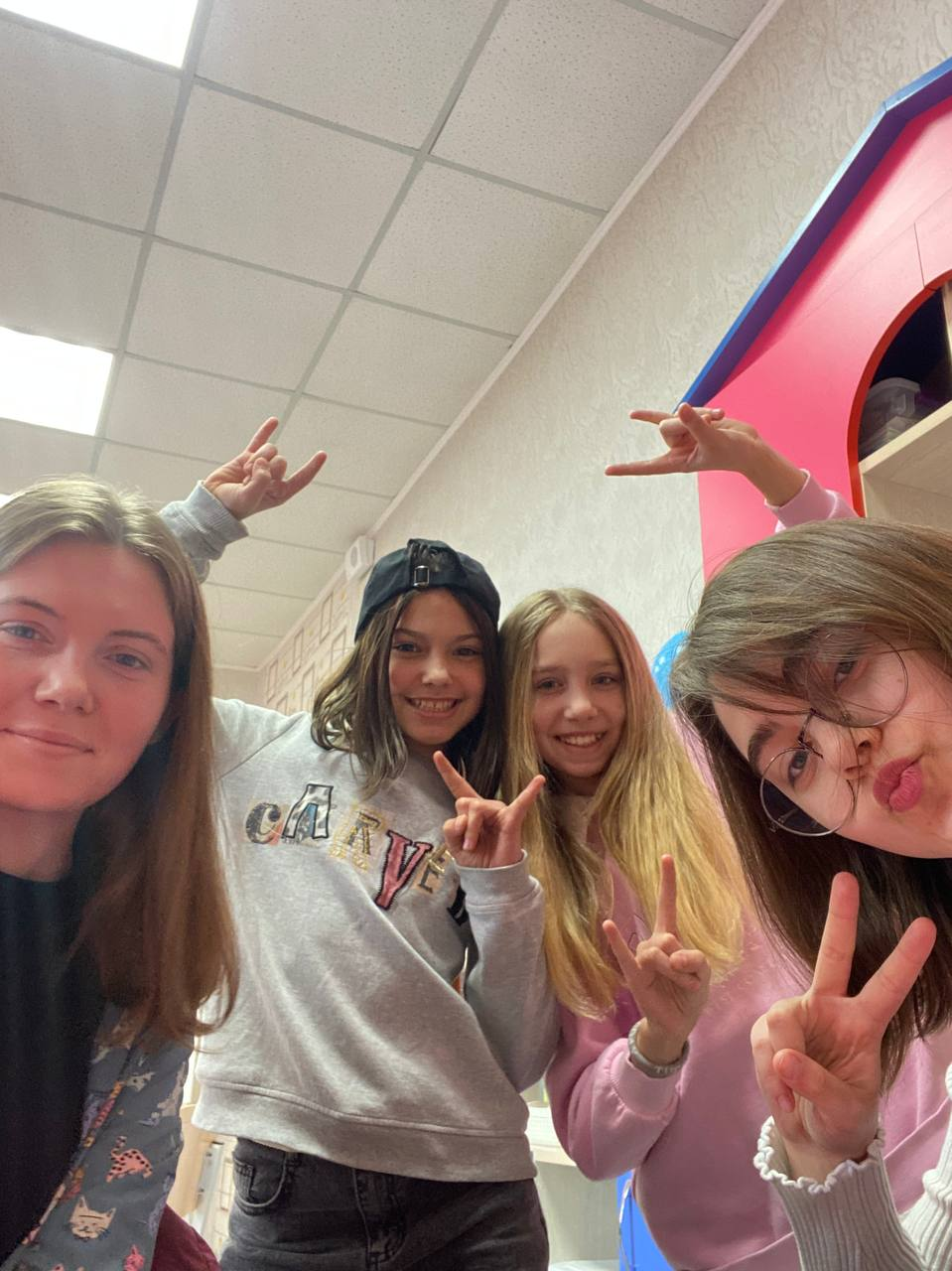 Шнурик Олена та Кірієнко Дмитро
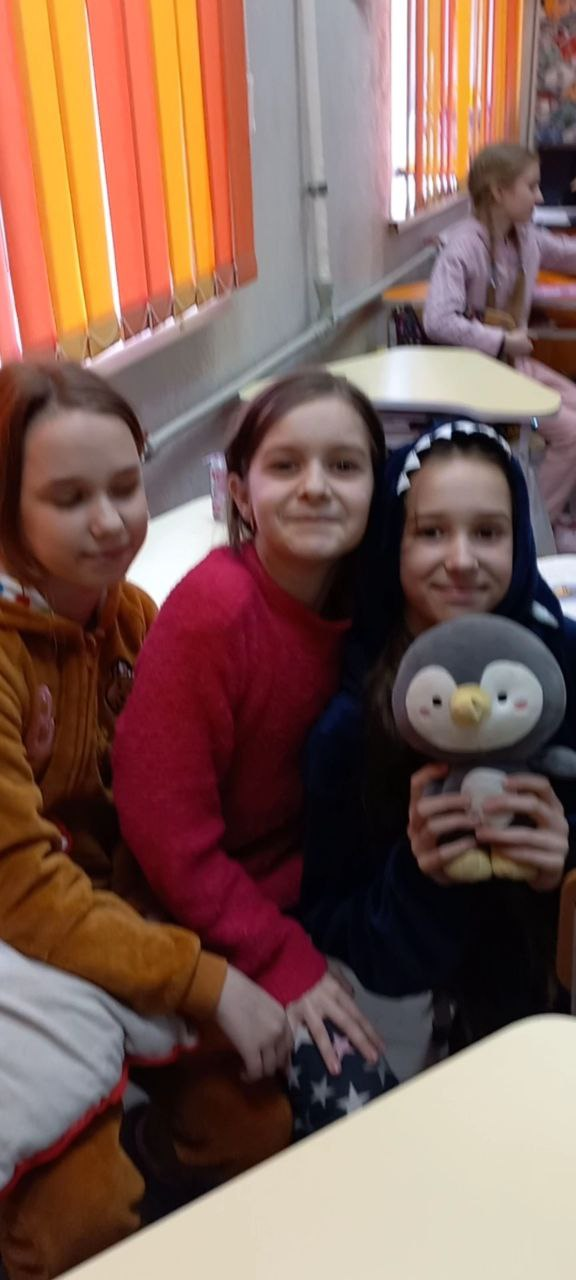 Це був незабутній досвід для кожного з нас. Ми не лише мали змогу аналізувати та спостерігати за навчально виховним процесом, але й повністю поринути в атмосферу, спробувати себе у ролі педагога та отримати поради від справжніх майстрів своєї справи. Спілкування з учнями та учителями дало розуміння потреб двох сторін. Ми на практиці побачили застосування різних методів та їхню ефективність. Кожен отримав важливі знання тв зробив власні висновки.
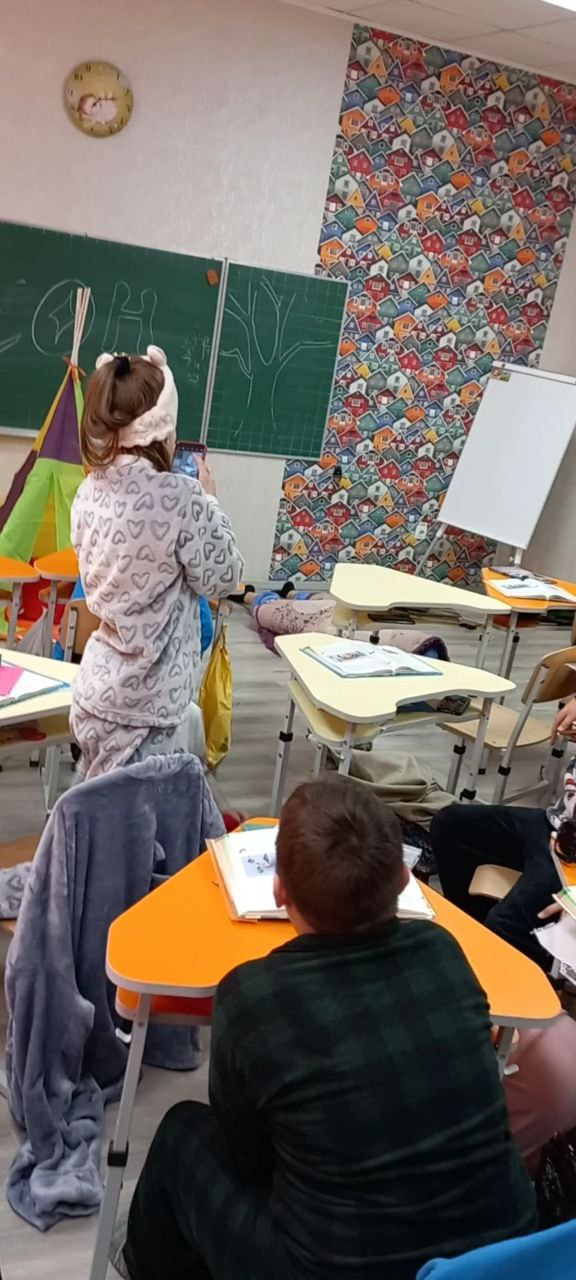 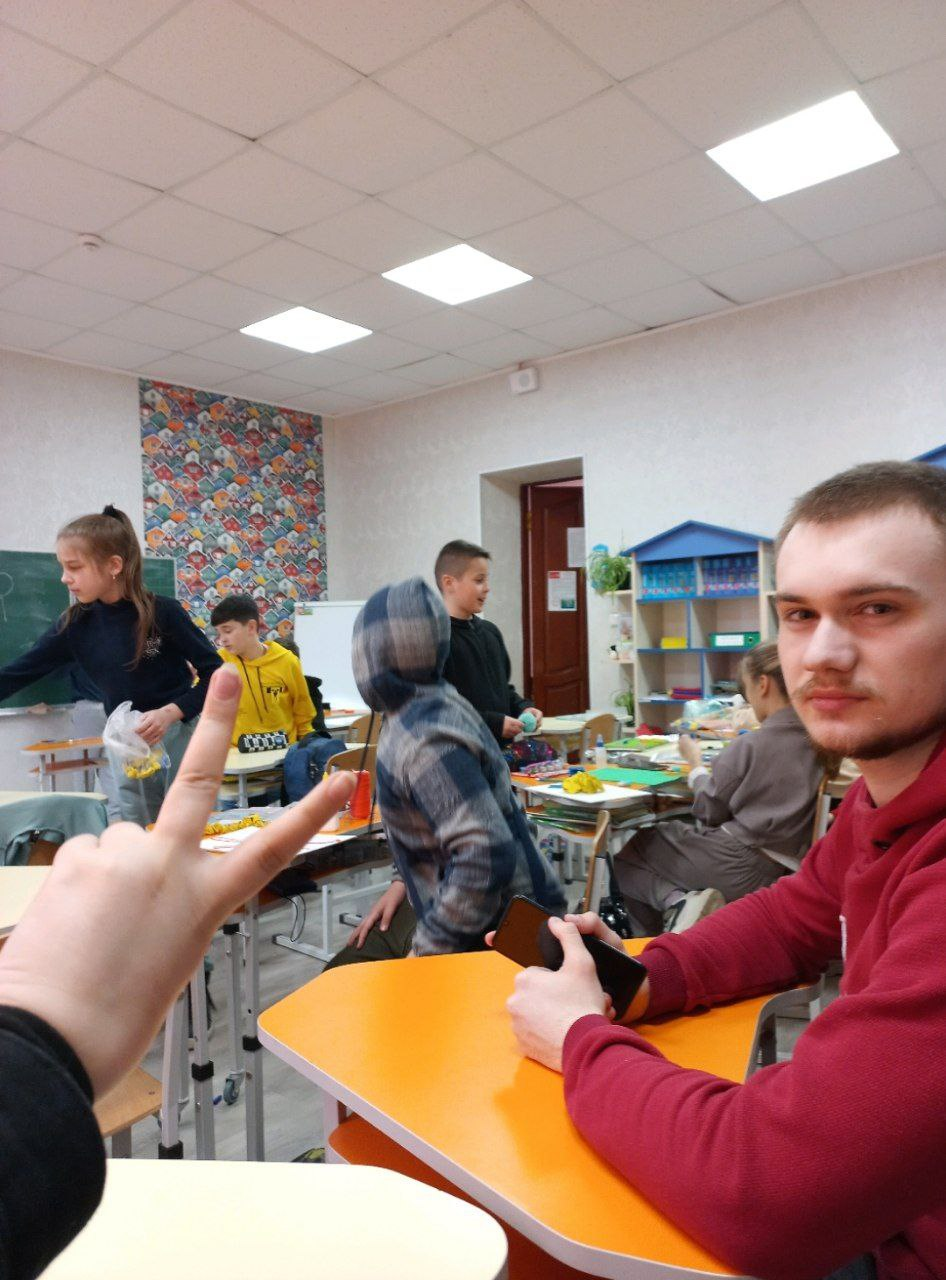 Горобець Олександра, Катрич Мирослава та Рикун Іванна
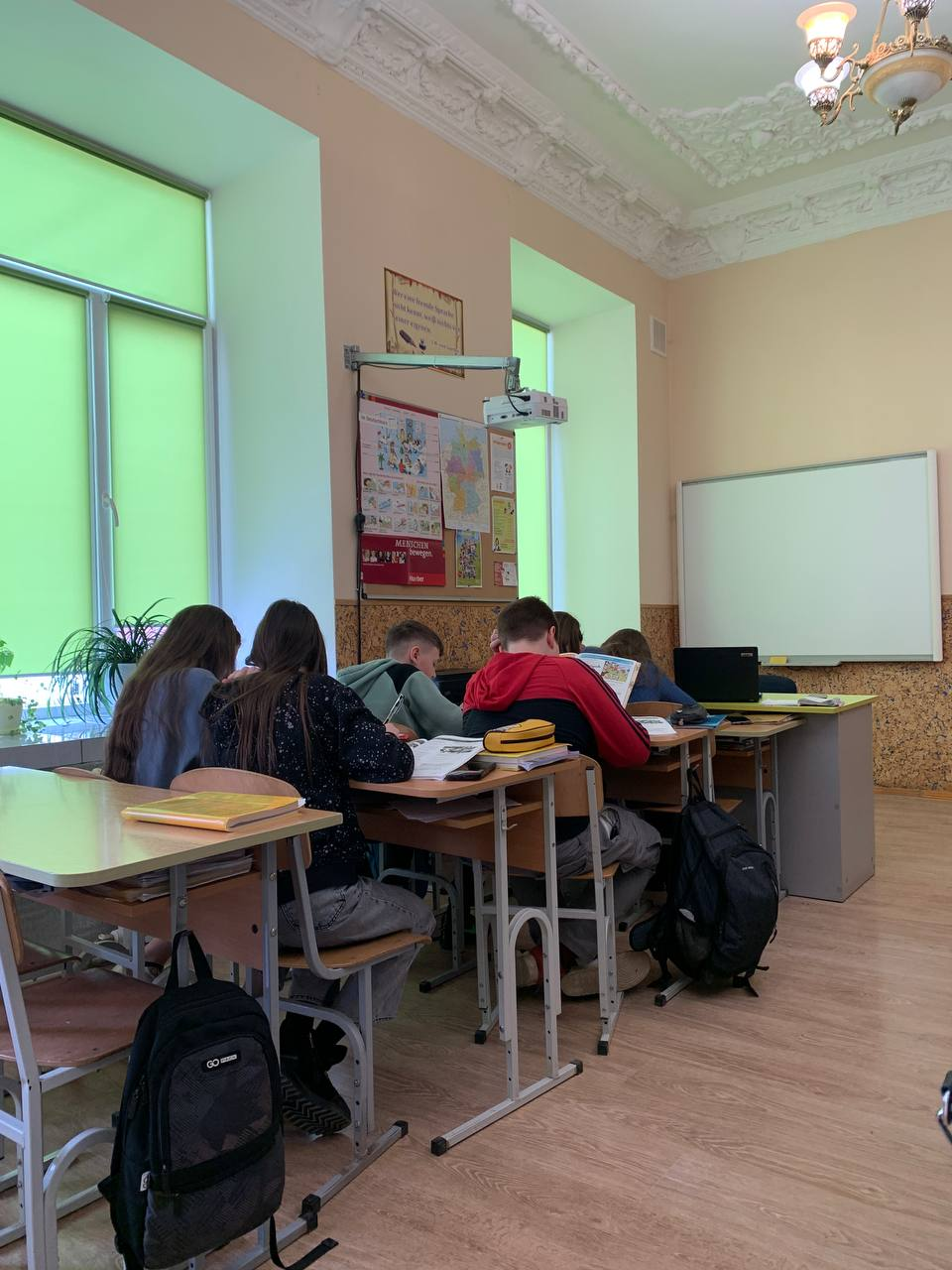 Психолого-педагогічна практика, це неоціненний досвід, ми отримали багато знань, які ми зможемо використовувати в своєму майбутньому. Ми спробували себе в ролі вчителів і точно зрозуміли, що це наше звання. Коли ми працювали з дітьми, бачили їхні сяючі очі і відкриті серця, це спонукало нас і надалі бути для них найкращим вчителем в майбутньому.
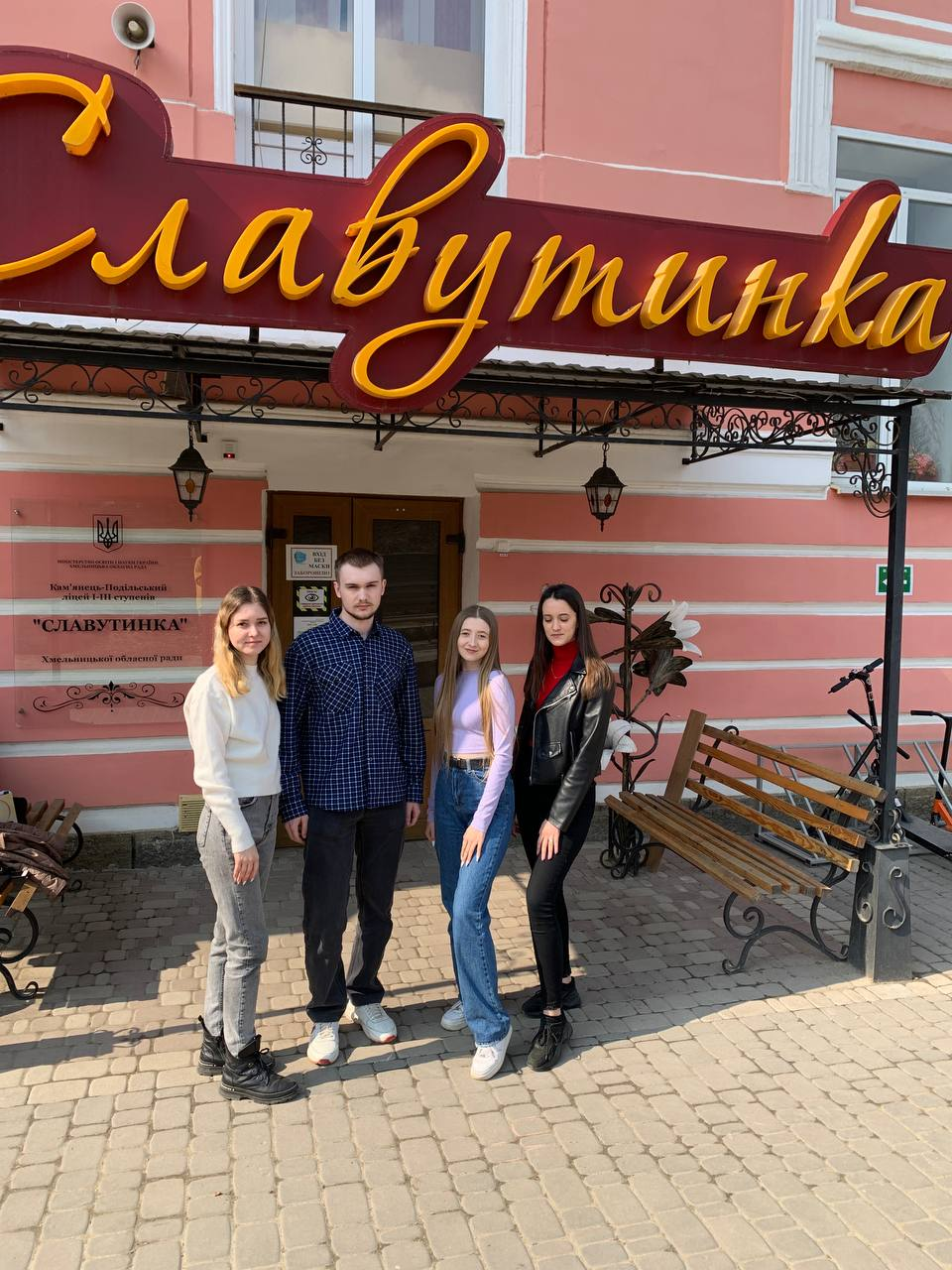 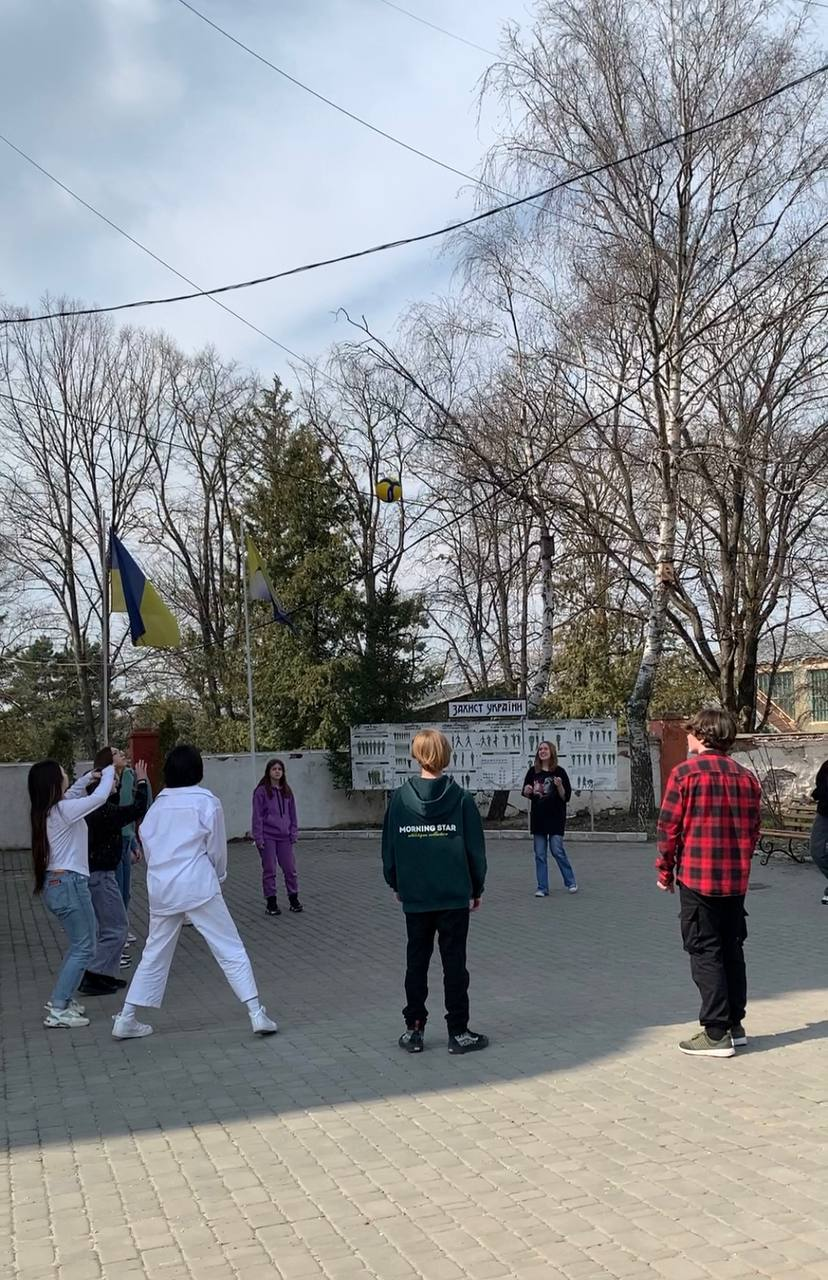 Зіневич Аліна та Московчук Вікторія
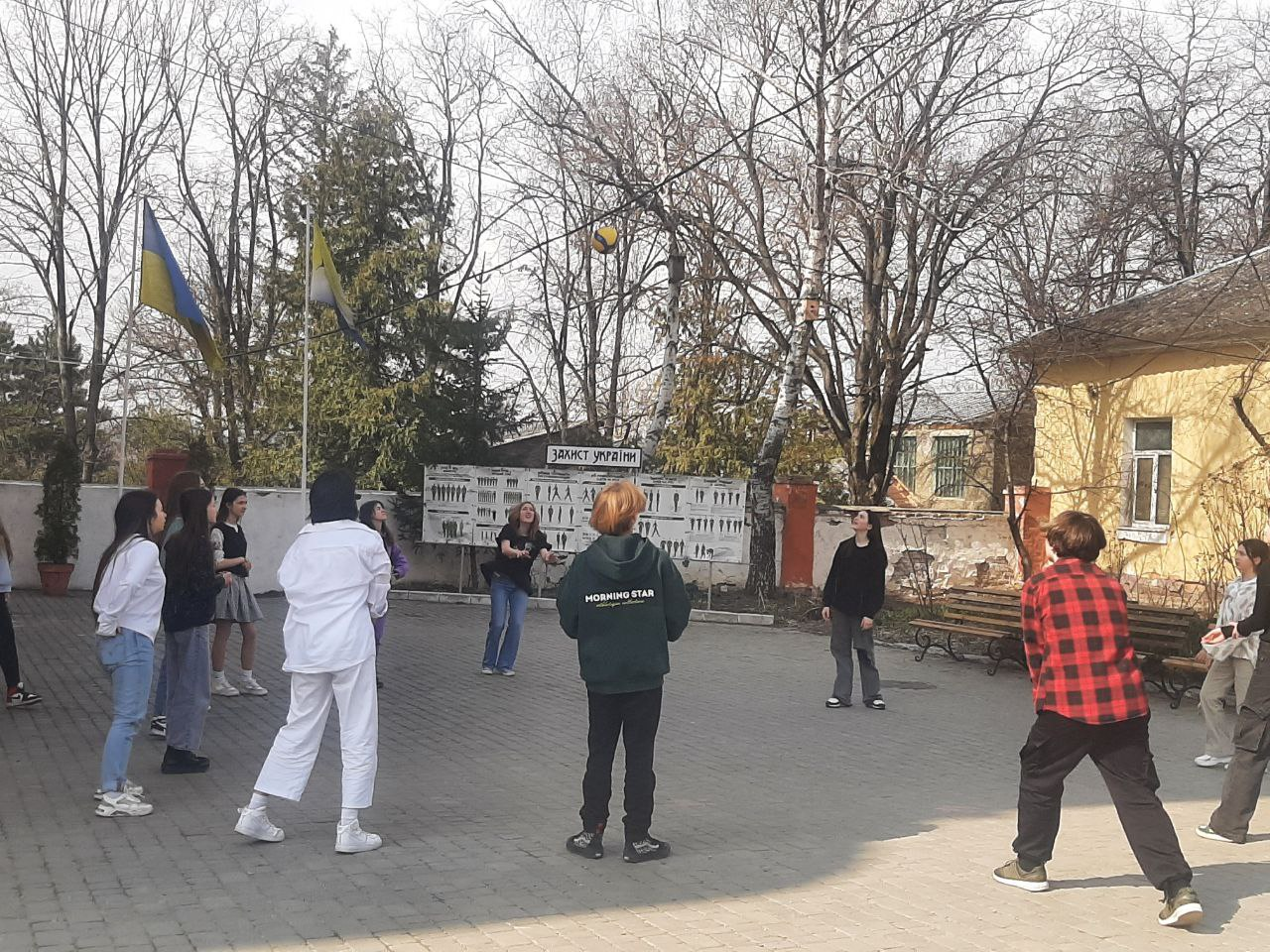 Вікторія: в школі було досить цікаво. Учні, в яких я була в класі, здалися мені вихованими та дружелюбними. Звісно, ми з ними не спочатку знайшли спільну мову, але це був досить цікавий експеримент для мене і я сподіваюся, що я знову повернусь в ту саму школу в той самий клас